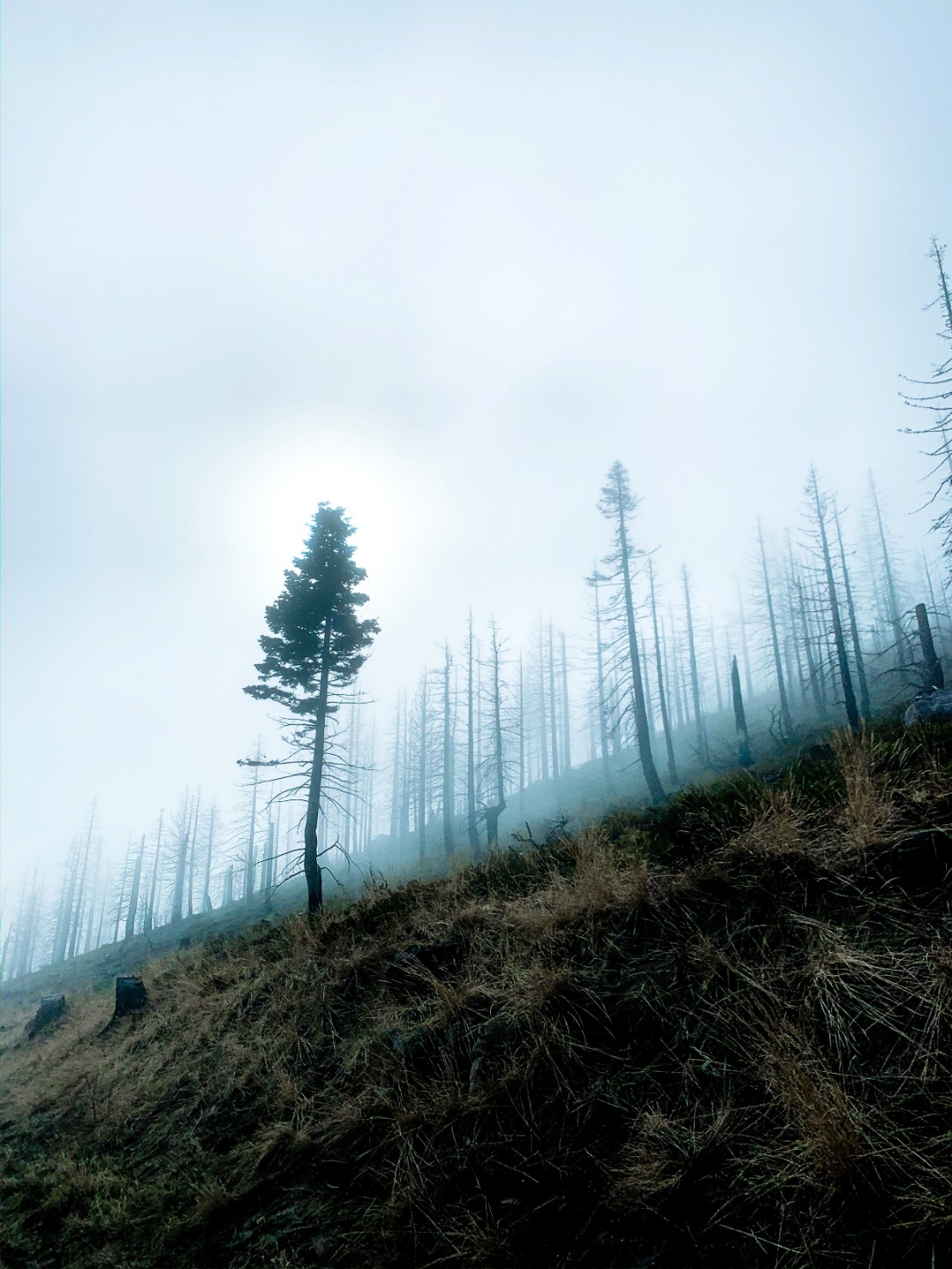 Sucho
Analýza programu environmentální výchovy

Jan Činčera, 
Masarykova univerzita

Roman Kroufek, 
Univerzita J. E. Purkyně

Kateřina Jančaříková, 
Univerzita Karlova
Photo by Meritt Thomas on Unsplash
Cíle lekce
Po ukončení lekce studenti:
Analyzují teorii zvoleného programu environmentální výchovy, sestaví jeho logický model a uvedou, které ze svých cílů program má či nemá šanci naplnit.
Podle zvoleného modelu vyhodnotí kvalitu programu, identifikují jeho silné a slabé stránky, stejně jako příležitosti k úpravám.
Vstupní otázky
Jaké zásady by měl dodržovat program pro žáky základních škol zaměřený na problematiku sucha a klimatických změn? 
Jakým postupům by se takový program měl určitě vyhnout?
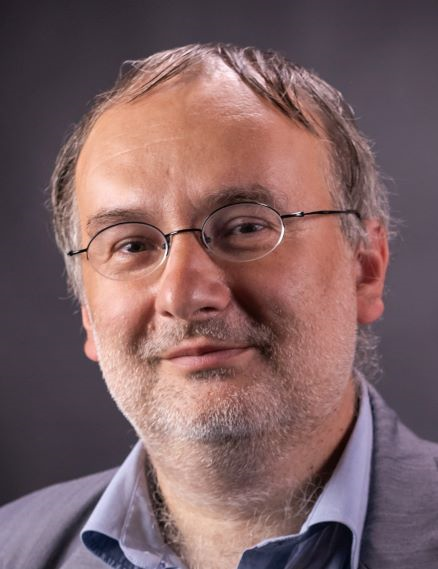 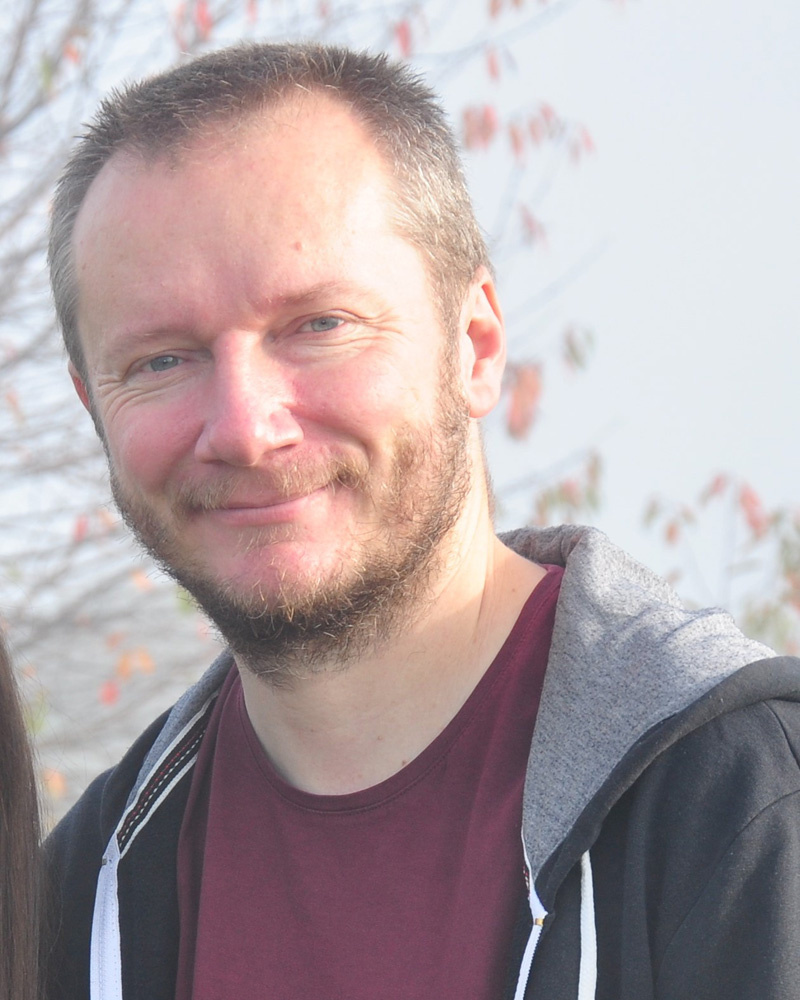 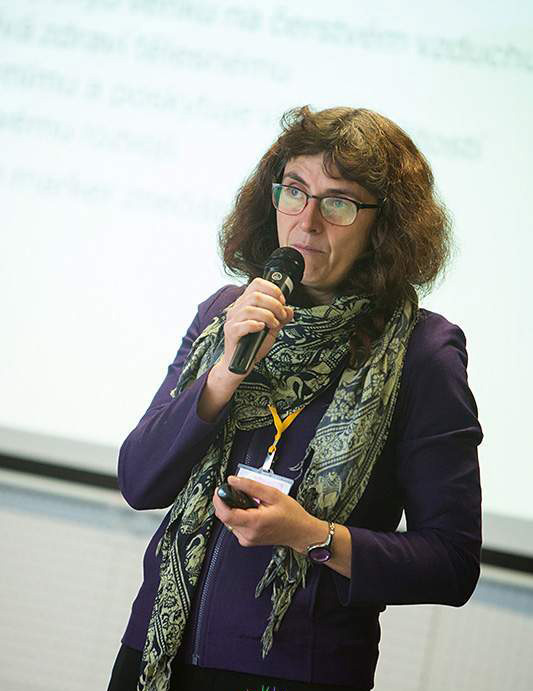 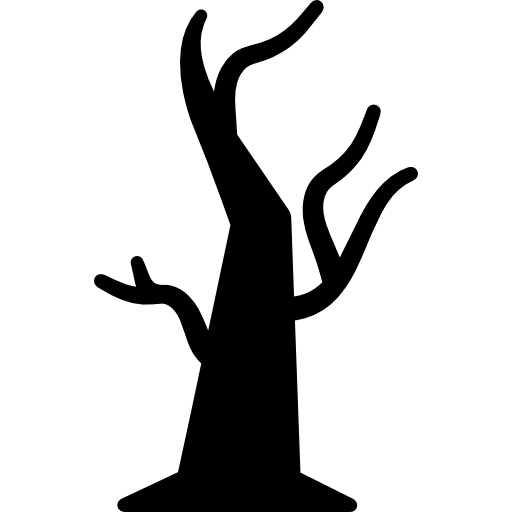 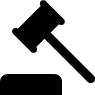 PROGRAM
ANALÝZA PROGRAMU
SHRNUTÍ
Jan Činčera
Kateřina Jančaříková
Roman Kroufek
Silné a slabé stránky programu.
Popis cílů a aktivit
Program „Sucho“
Cíle: 
Cílem programu je poskytnout žákům potřebné znalosti o změnách klimatu, vést je k uvědomění si jejich podílu na globální klimatické změně a motivovat je k odpovědnému environmentálnímu chování.

Výstupy:
Po ukončení programu žáci:

Vysvětlí principy klimatické změny a uvedou, jakým způsobem se svým chováním na ní podílejí.
Uvedou příklady alespoň tří činností, které mohou ve svém chování změnit, aby klimatickou změnu zmírnili. 

Věk: 4.-5. ročník základní školy

Délka: 3 vyučovací hodiny

Prostředí: učebna
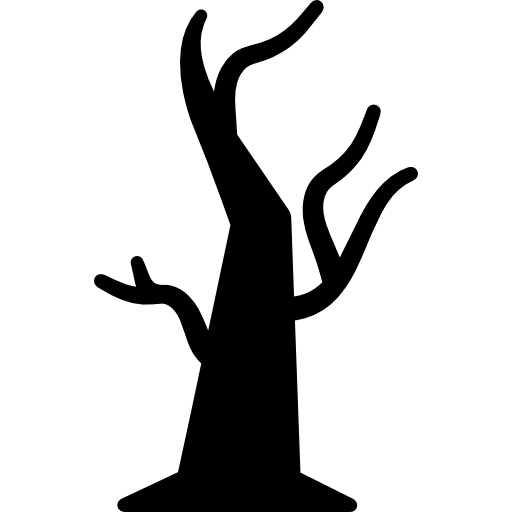 Program „Sucho“: aktivity
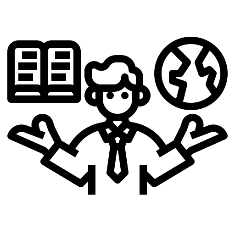 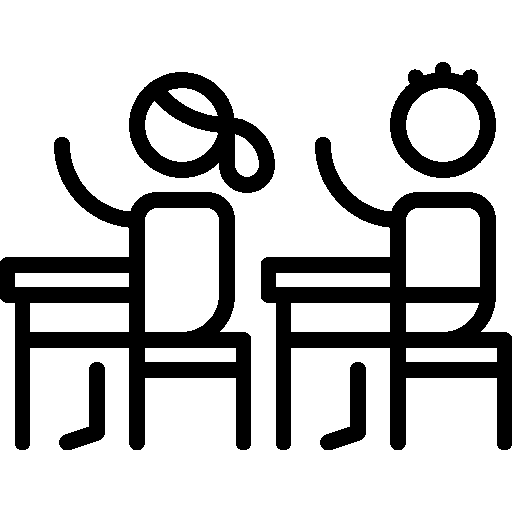 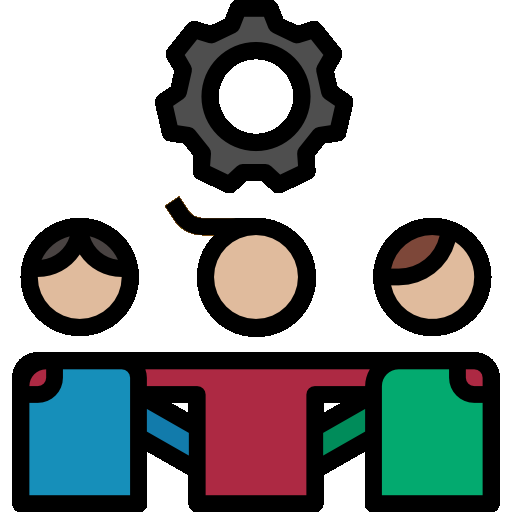 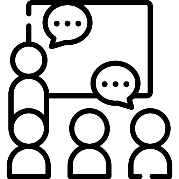 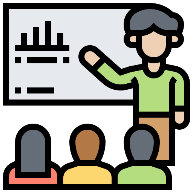 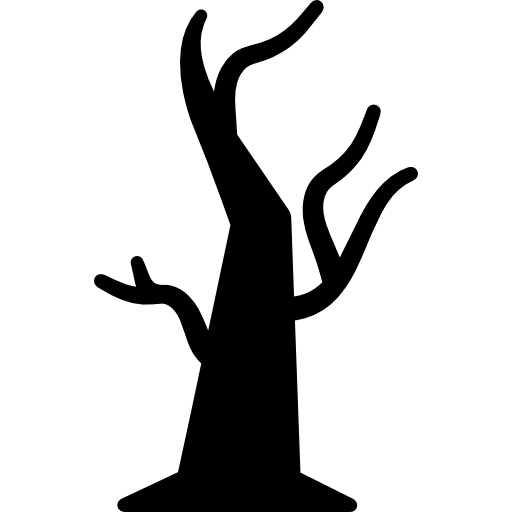 Úvodní diskuse
Jaké žáci znají problémy životního prostředí?
Všimli si dopadů sucha?.
Párová výuka
Jaké důsledky mohou mít klimatické změny na náš život? Představte si to…
Jak přírodu poškozujeme?
Co může udělat každý z nás?
Výklad
Proč se mění klima, jaké to má dopady.
Skupinová práce
Poster nabádající ostatní žáky k ochraně přírody. Prohlídka.
Uzavření
Opakování a zdůraznění důležitosti ochrany životního prostředí.
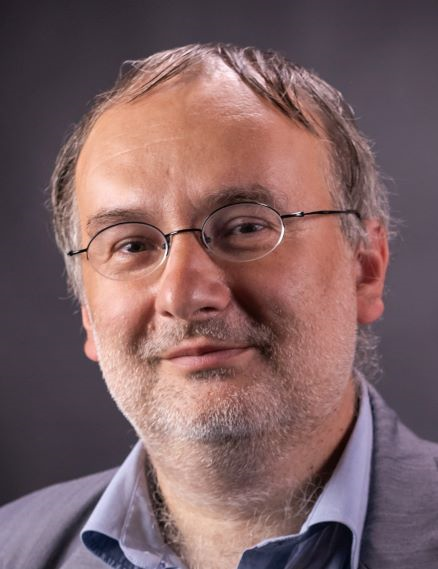 Analýza teorie programu
Ale vždyť to je 
K-A-B model…!
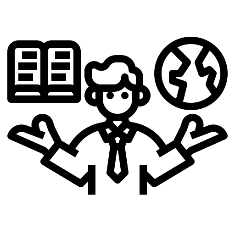 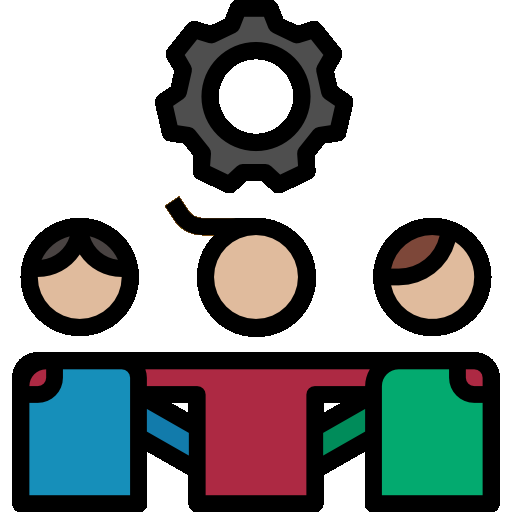 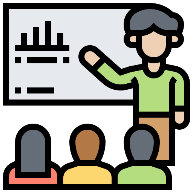 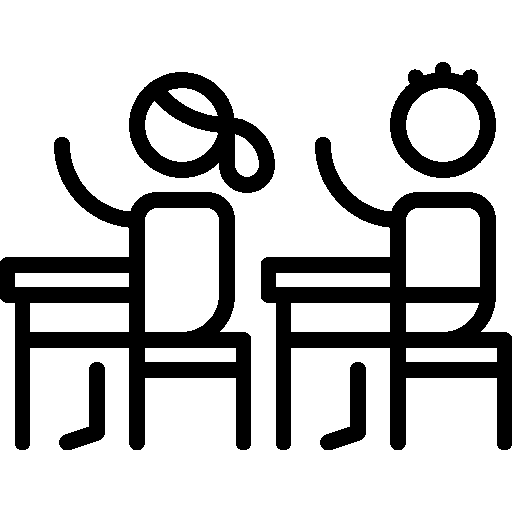 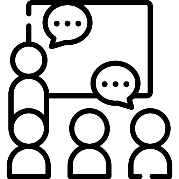 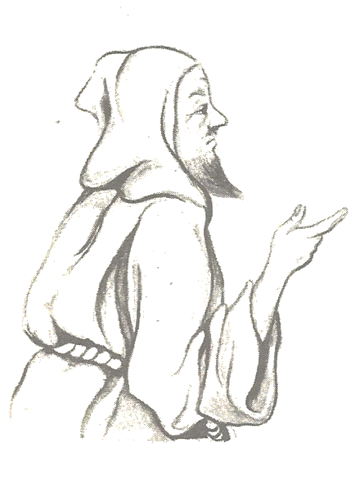 Odpovědné chování
Postoje ke změnám klimatu
Porozumění změnám klimatu
„Cílem programu je…
…poskytnout žákům potřebné znalosti o změnách klimatu, vést je k uvědomění si jejich podílu na globální klimatické změně…
…a motivovat je k odpovědnému environmentálnímu chování.“
Analýza kvality programu
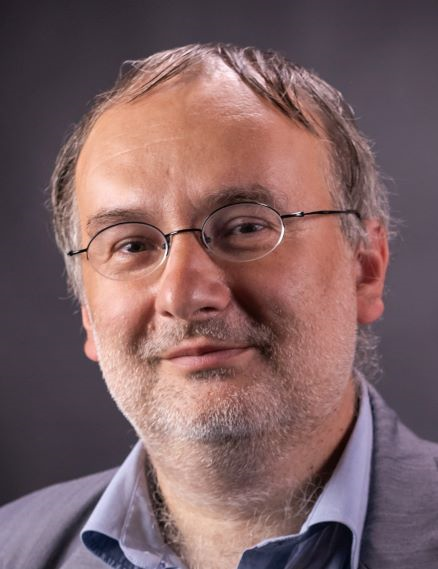 Kritéria úspěšného programu o klimatu
Hledá společnou půdu
Komplexní a provázaný
Místně zakotvený
Uplatňuje aktivní metody
Začleňuje žákovský projekt
Podporuje diskusi a samostatnou práci
Propojuje s vědci
Pracuje s miskoncepty
Posiluje naději
Od „Já“ k „My“
…zaměřený na reálnou změnu ve škole či komunitě.
…zjišťuje a reaguje na to, co si žáci myslí
…vyhýbá se polarizaci, učí rozumět rozdílům v názorech.
…podporuje různé typy učení
…respekt k názorům a zájmu žáků
…umožňuje žákům ptát se expertů
…neusiluje o vystrašení děti.
…a tak osobně relevantní pro žáky
…motivuje ke kolektivní akci.
…nejde o krátký jednorázový program
Analýza programu Sucho
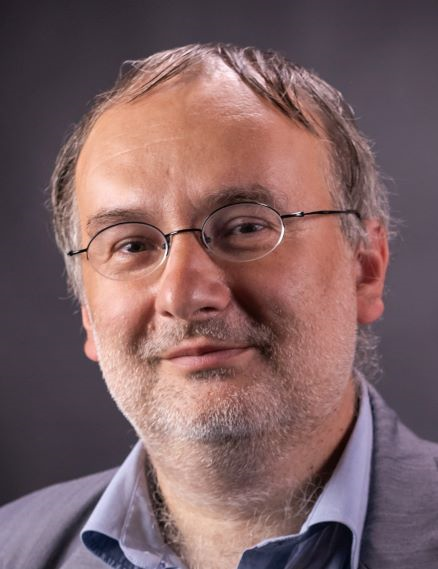 Kritéria úspěšného programu o klimatu
Hledá společnou půdu
Komplexní a provázaný
Místně zakotvený
Uplatňuje aktivní metody
Začleňuje žákovský projekt
Podporuje diskusi a samostatnou práci
Propojuje s vědci
Pracuje s miskoncepty
Posiluje naději
Od „Já“ k „My“
…zaměřený na reálnou změnu ve škole či komunitě.
…zjišťuje a reaguje na to, co si žáci myslí
…vyhýbá se polarizaci, učí rozumět rozdílům v názorech.
…podporuje různé typy učení
…respekt k názorům a zájmu žáků
…umožňuje žákům ptát se expertů
…neusiluje o vystrašení děti.
…a tak osobně relevantní pro žáky
…motivuje ke kolektivní akci.
…nejde o krátký jednorázový program
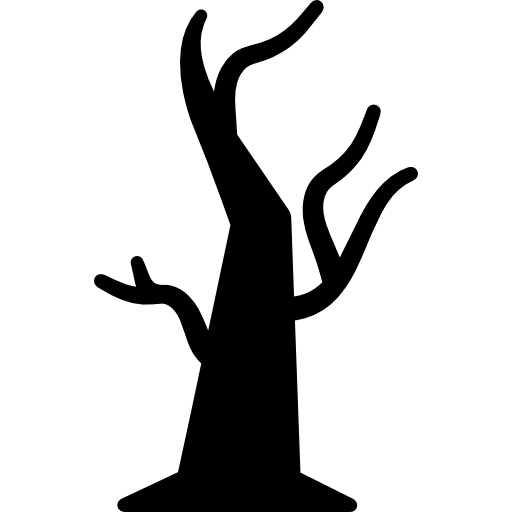 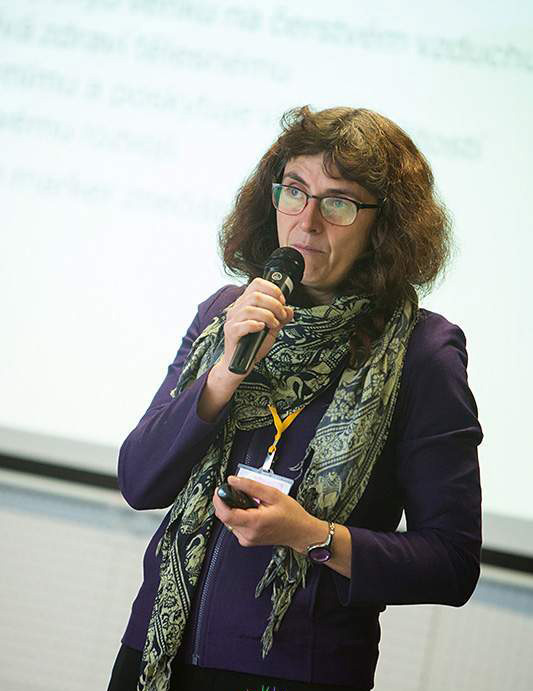 Hodnocení programu
Hodnocení programu
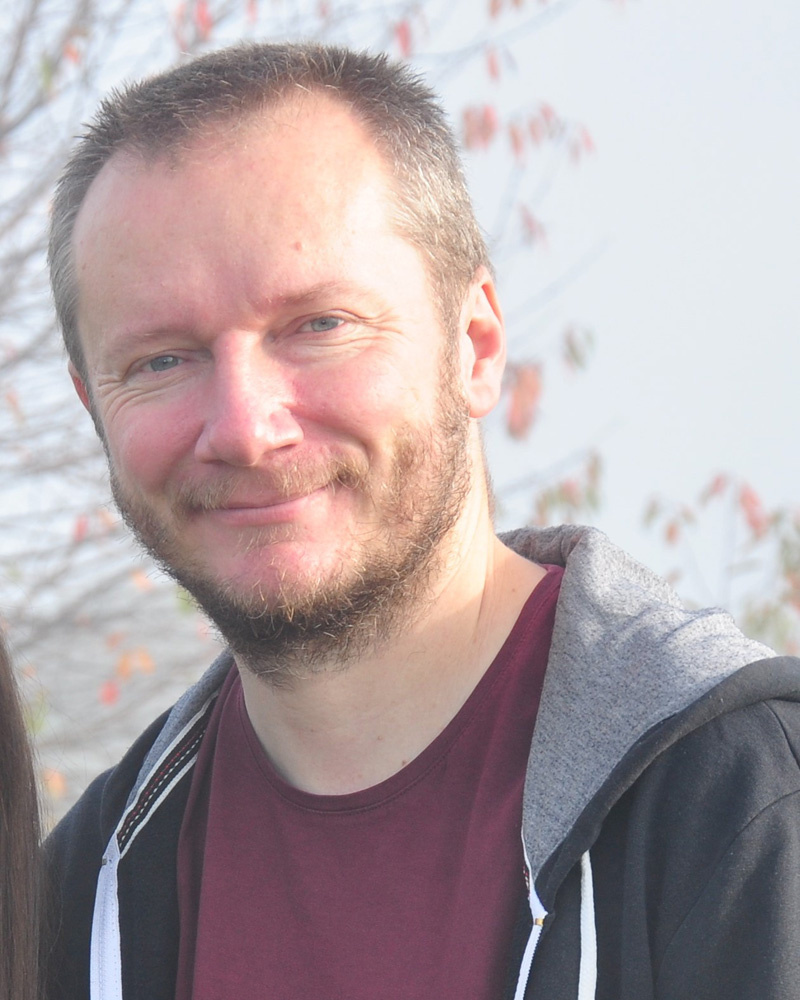 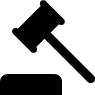 Shrnutí: Silné a slabé stránky programu Sucho
Silné stránky
Zapojuje žáky do diskuse
Slabé stránky
Věkově nepřiměřený, straší, moralizuje, důraz na individuální akci, chybí projekt
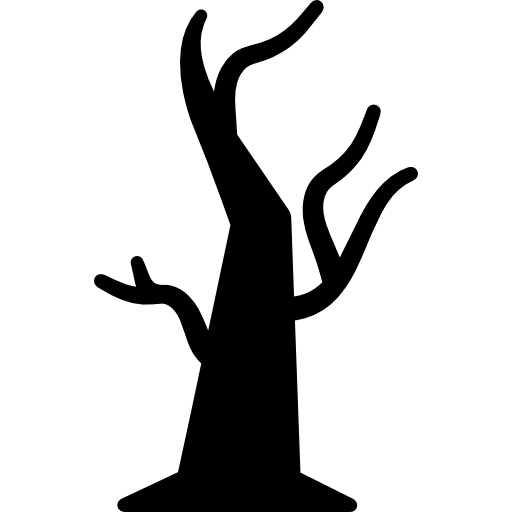 Příležitosti 
Nový, komplexní program postavený na mezipředmětové spolupráci
Hrozby
Vytvoří miskoncepty, vystraší a otráví žáky
Náměty na samostatnou práci
Navrhněte nový program „Sucho“, který by se vyhnul chybám rozebíraného cvičného programu.
Doporučená literatura
Cantell,  H.,Tolppanen, S., Aarnio-Linnanvuori, E. & Lehtonen, A. (2019) Bicycle model on climate change education: presenting and evaluating a model. Environmental Education Research, 25(5), 717-731
Daniš, P., Broukalová, L., Chvátalová, M., Ježková, E. & Nešpor, J. (2020). Doporučení pro tvorbu a realizaci účinných programů environmentální výchovy. Praha: SSEV Pavučina.
Monroe, M.C., Plate, R.R., Oxarart,  A., Bowers, A. & Chaves, W. A. (2019) Identifying effective climate change education strategies: a systematic review of the research, Environmental Education Research, 25(6), 791-812
NAAEE (2009). Environmental Education Materials. Guidelines for Excellence. Washington: NAAEE https://cdn.naaee.org/sites/default/files/eepro/products/files/ee_materials.lr_.pdf
Poděkování
V prezentaci byly využity volně dostupné ikony získané z webu Flaticon (http://www.flaticon.com)
Ultimatearm
Freepik
Turkub
Fotografie z titulní stránky pochází z volně použitelné databáze obrázků Unsplash (autor Meritt Thomas)